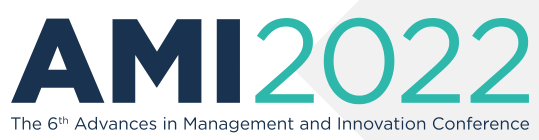 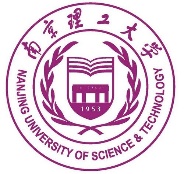 NANJING UNIVERSITY OF SCIENCE & TECHNOLOGY
CENTER FOR INNOVATION AND DEVELOPMENT
A Resource-Based View on Nurturing Digital Innovation Ecosystem in a Region: Case Studies of Four Cites in China
CHAONAN YI (1,3), LEI MA(2,3),ZHENG LIU(3,4) and KAITONG LIANG(1,3)
1.School of Intellectual Property, Nanjing University of Science and Technology
2.School of Public Affairs, Nanjing University of Science and Technology
3.Centre for Innovation and Development, Nanjing University of Science and Technology
4.Cardiff School of Management, Cardiff Metropolitan University
COPY RIGHT FROM NJUST
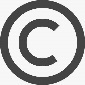 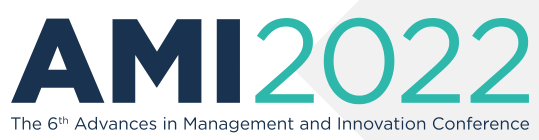 Contents
Research Background
Research Question
Literature Review 
Research Methodology
Discussion
Conclusion
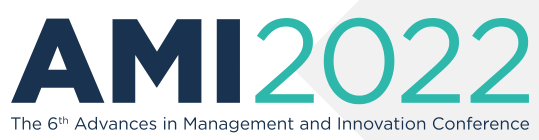 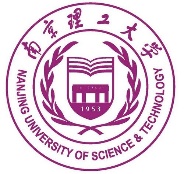 NANJING UNIVERSITY OF SCIENCE & TECHNOLOGY
CENTER FOR INNOVATION AND DEVELOPMENT
Research Background
Digital economy, mainly driven by new-generation information technologies such as the Internet, Internet of Things, Big data, Cloud computing, Artificial Intelligence and Blockchain, has gradually become a new driving force and engine for economic development.
Digital economy has become an accelerator for upgrading regional innovation, accelerating independent innovation and replacing old drivers of growth with new ones.
Influenced by talents, firms, government, capital and other factors, the development of digital economy is unbalanced and faces many challenges in different regions.
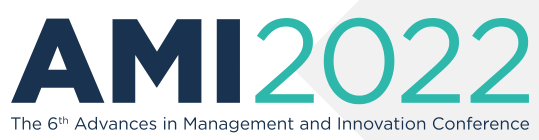 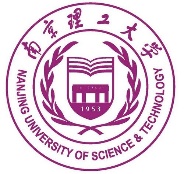 NANJING UNIVERSITY OF SCIENCE & TECHNOLOGY
CENTER FOR INNOVATION AND DEVELOPMENT
Research Question
Different regions have different resource bases. Based on the resource view theory, how should these regions combine their own resources to cultivate digital innovation ecosystems?
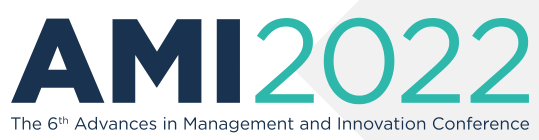 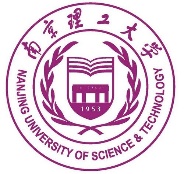 NANJING UNIVERSITY OF SCIENCE & TECHNOLOGY
CENTER FOR INNOVATION AND DEVELOPMENT
Literature Review
Ⅰ  Region Digital Innovation Ecosystem
Regional digital innovation ecosystem can be defined as a social ecosystem composed of digital innovation-related subjects, innovation behaviors, technologies and products, as well as environmental factors(Yang W,2020). 
The main body, resources and other components of the innovation ecosystem are more heterogeneous.
The driving effect on regional innovation development is more obvious.
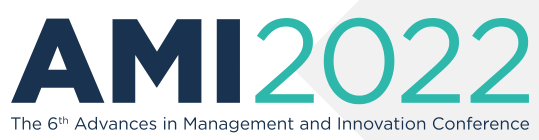 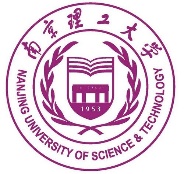 NANJING UNIVERSITY OF SCIENCE & TECHNOLOGY
CENTER FOR INNOVATION AND DEVELOPMENT
Literature Review
Ⅱ Resource endowment Theory
Gylfason(2016), Lee(2015), Apergis(2014) et al., are mature in terms of how to improve the resource utilization efficiency of industrial development.
The formation of regional production structure and its comparative advantage is closely related to social and economic conditions, resource endowment, market demand and other factors.
Saleh (2020) proposed that the development of regional economy can be promoted by optimizing natural resources and using technology.

This paper explores the development path of regional digital innovation ecosystem in China from the perspective of resource endowment.
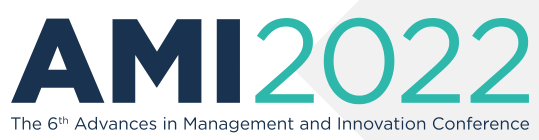 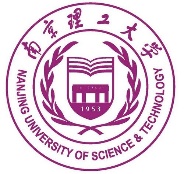 NANJING UNIVERSITY OF SCIENCE & TECHNOLOGY
CENTER FOR INNOVATION AND DEVELOPMENT
Research Methodology
Case Study
The purpose of this study is to explore the development path of digital economy in different regions. To achieve the research objective, qualitative research is essential to carry out theoretical construction, which leads to a deeper understanding of the research of objects that has not been studied in depth(Yin,2013; Eisenhardt, 1989). Therefore, an exploratory multi-case study method is adopted in this study.
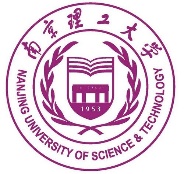 NANJING UNIVERSITY OF SCIENCE & TECHNOLOGY
CENTER FOR INNOVATION AND DEVELOPMENT
Research Methodology
Case Study
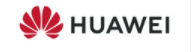 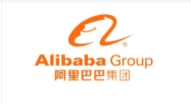 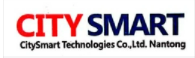 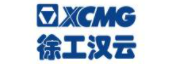 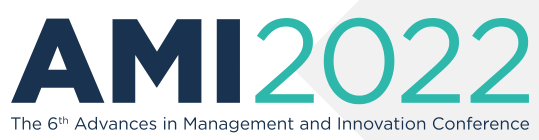 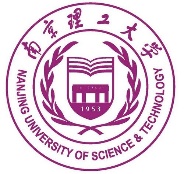 NANJING UNIVERSITY OF SCIENCE & TECHNOLOGY
CENTER FOR INNOVATION AND DEVELOPMENT
Discussion
Proposition 1
Gathering of ICT leading enterprises, digital industry ecology is formed by leading enterprises and upstream and downstream enterprises, digital industrialization is formed led by ICT leading enterprises, and the development of regional digital innovation ecosystem is promoted together with industrial digitalization, digital value and digital governance.
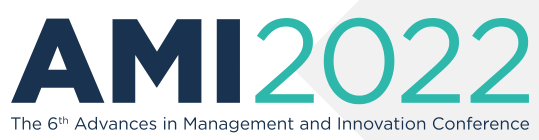 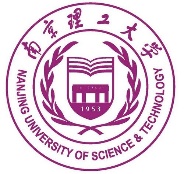 NANJING UNIVERSITY OF SCIENCE & TECHNOLOGY
CENTER FOR INNOVATION AND DEVELOPMENT
Discussion
Proposition 2
In order to achieve digital transformation, the premier task for traditional manufacturing enterprises is to digitalize their equipments, hardware and data canter during the production process. Moreover, an industrial digital innovation ecosystem can be constructed by linking firms in its supply chain. Together with the industrialization of ICT sectors, the data have been  high value added and regional impact has enhanced since the network effect.
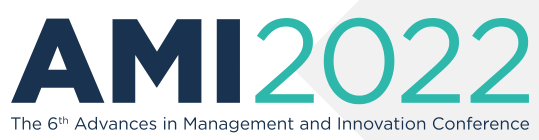 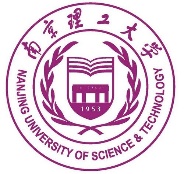 NANJING UNIVERSITY OF SCIENCE & TECHNOLOGY
CENTER FOR INNOVATION AND DEVELOPMENT
Discussion
Proposition 3
In regions with the absence of ICT and manufacturing enterprises, local government can foster digital value as the most significant task to develop digital economy and collaborative governance. Then, digital industrialization and industrial digitalization can be empowered by the use of valuable data. The development of digital innovation ecosystem in source-scarced regions has then been realized.
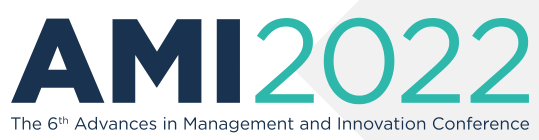 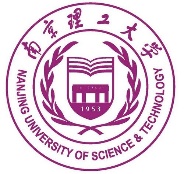 NANJING UNIVERSITY OF SCIENCE & TECHNOLOGY
CENTER FOR INNOVATION AND DEVELOPMENT
Conclusion
To take digital industrialization as the leading role in developing local digital economy, we should focus on improving digital innovation ability and maintain first-mover advantage with new technologies and new formats of business. 
To develop local digital economy with industrial digitalization as the leading role, we should give full play to the role of digital empowerment and focus on promoting the digital transformation of traditional industries. 
It is the key to activate data resources and give full play to their value to develop local digital economy with digital value as the leading. Accelerate the establishment of big data ecology, promote the in-depth application of data in key industries, and explore data application models with industry characteristics.
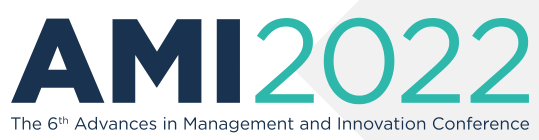 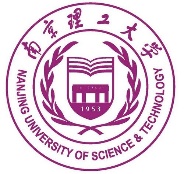 NANJING UNIVERSITY OF SCIENCE & TECHNOLOGY
CENTER FOR INNOVATION AND DEVELOPMENT
Thank you for Listening!